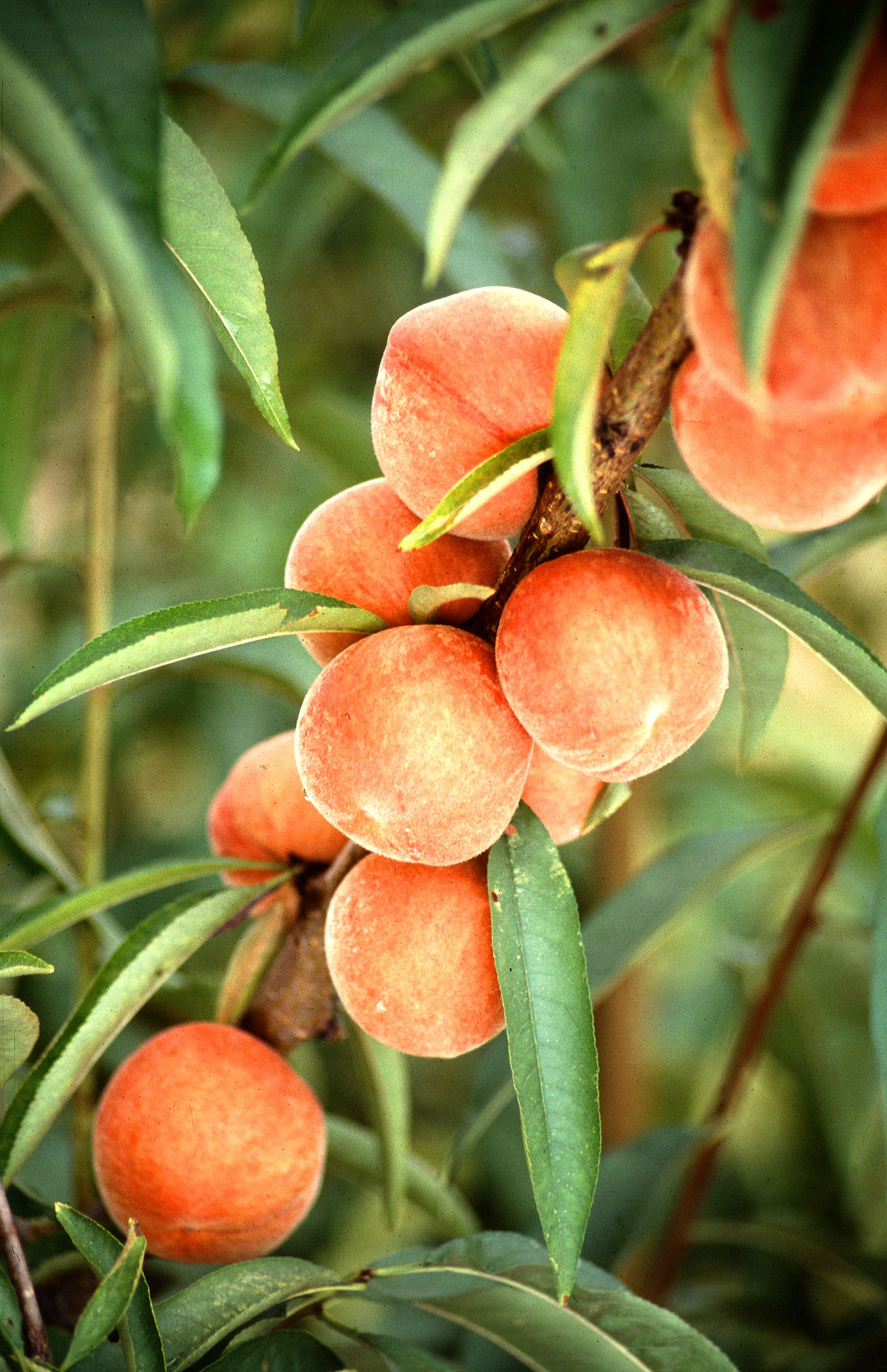 Το Ροδάκινο
Καρυπίδης Κυριάκος
ΠΕΡΙΕΧΟΜΕΝΑ
Γενικές Πληροφορίες
Τα ροδάκινα στην Ελλάδα
01
02
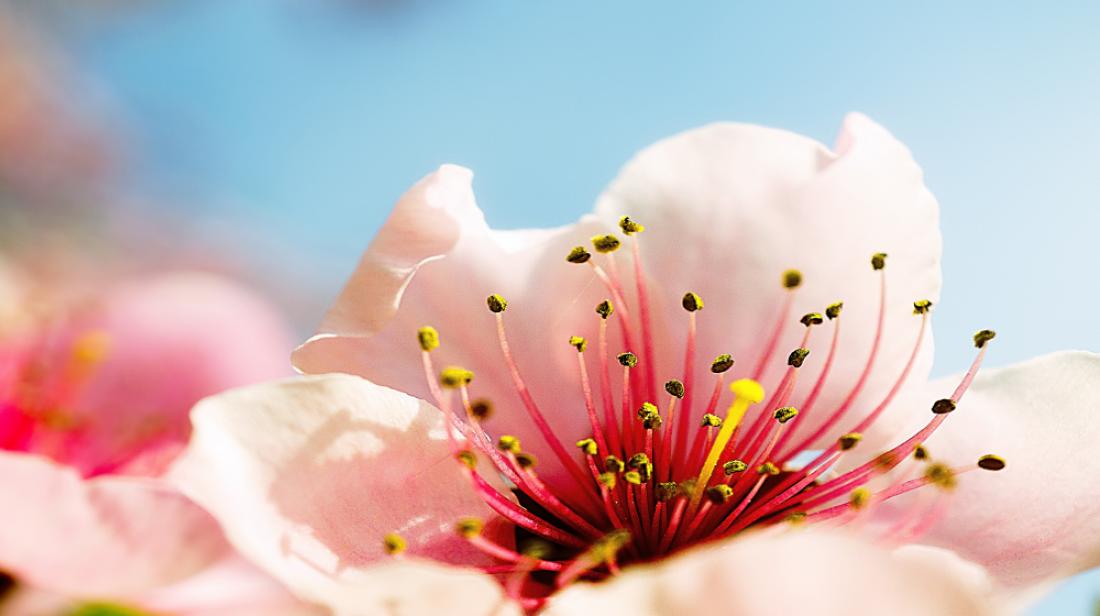 A PICTURE IS WORTH A THOUSAND WORDS
PEACH
01
Γενικές Πληροφορίες
You could enter a subtitle here if you need it
Βοτανικά Χαρακτηριστικά
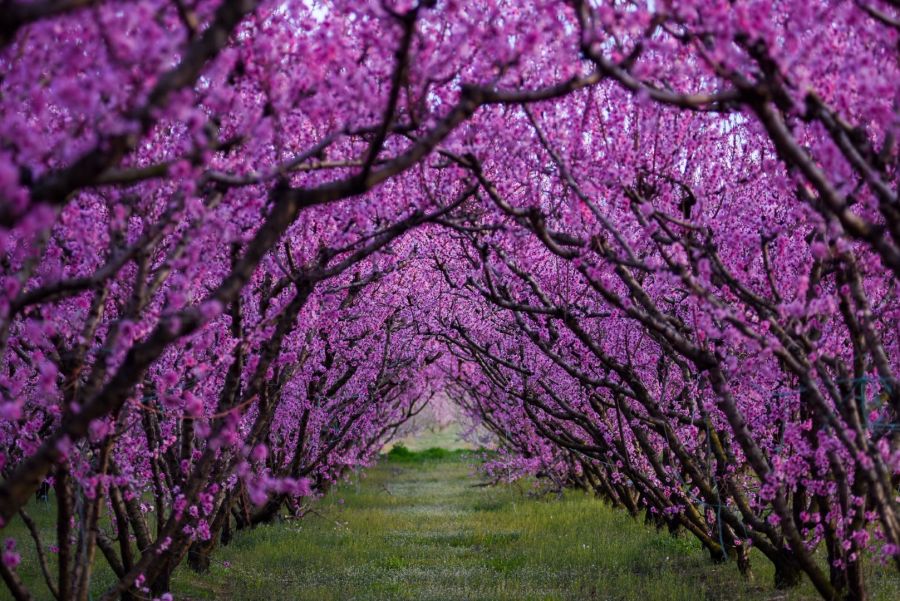 …του φυτού
Η ροδακινιά είναι είδος φυλλοβόλο, δηλαδή ρίχνει το φύλλωμά της. Eίναι μέτριου μεγέθους και ταχείας ανάπτυξης. Επίσης, είναι βραχύβιο που σημαίνει πως έχει σύντομη ζωή (30 έτη).
Βοτανικά Χαρακτηριστικά
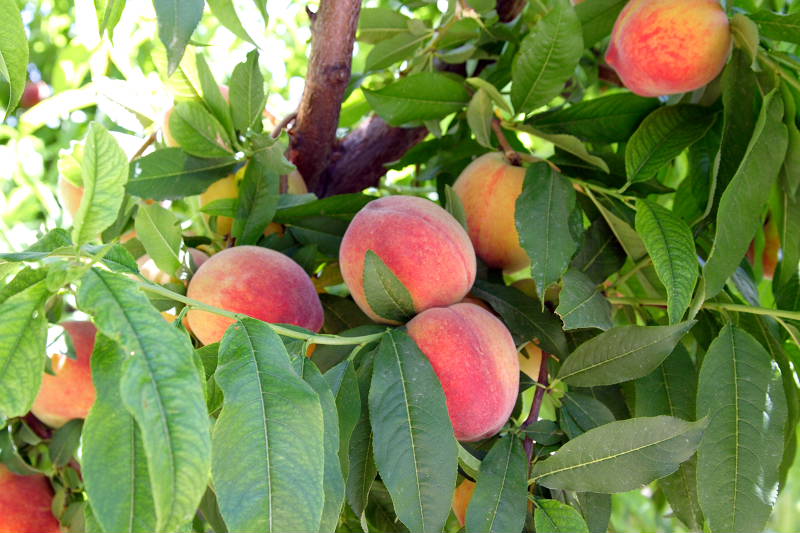 …των φύλλων
Τα φύλλα είναι απλά, κατ' εναλλαγή, επιμήκη, λογχοειδή, οδοντωτά και συνήθως αδενοφόρα.
Βοτανικά Χαρακτηριστικά
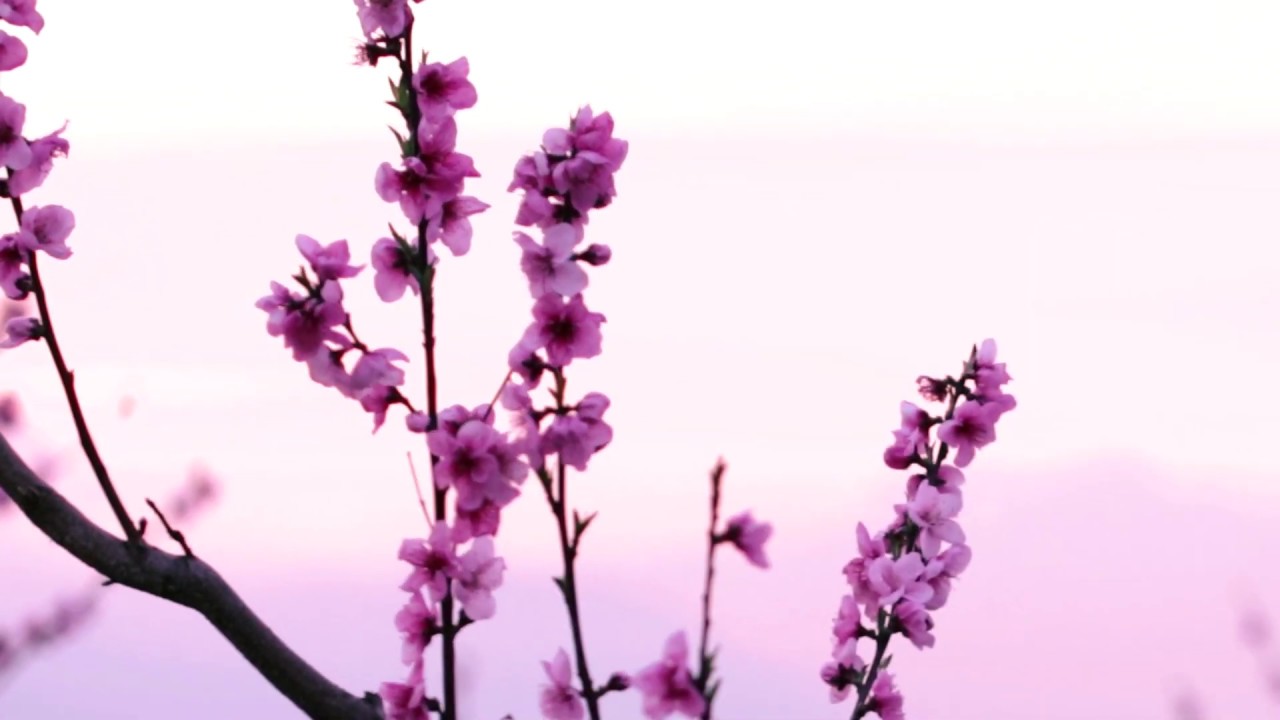 …των ανθέων
Τα άνθη είναι λευκά ή ρόδινα και παράγονται πριν από την έκπτυξη των φύλλων από απλούς ανθοφόρους οφθαλμούς.
Βοτανικά Χαρακτηριστικά
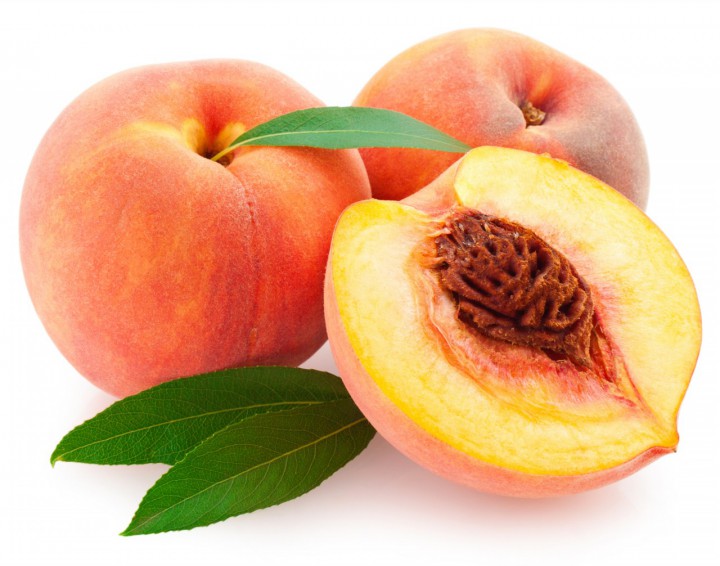 …των καρπών
Ο καρπός είναι δρύπη, έχει σχήμα σφαιρικό ή πλακέ με χαρακτηριστική κοιλιακή ραφή, εκπύρηνος ή συμπύρηνος. Ο φλοιός είναι λεπτός, κίτρινος ή λευκός με χνούδι ή χωρίς χνούδι. Ο πυρήνας είναι μεγάλος με πολλές αυλακώσεις και το σπέρμα πικρό.
Ανατομία Ροδάκινου
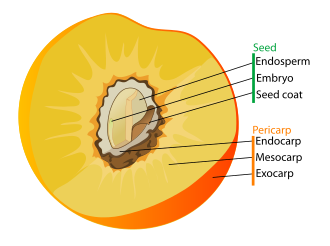 Seed = Σπόρος
Endosperm = Ενδοσπέρμιο
Embryo = Έμβρυο
Seed coat = Επικάλυψη σπόρου

Pericarp = Περικάρπιο
Endocarp = Ενδοκάρπιο
Mesocarp = Μεσοκάρπιο
Exocarp = Εξωκάρπιο
Καλλιέργεια και εδαφοκλιματικές συνθήκες ροδακινιάς
Η ροδακινιά είναι ένα από τα λίγα οπωροφόρα είδη που έχουν επεκταθεί τόσο γρήγορα και προσαρμοστεί σε τόσα πολλά εδαφοκλιματικά περιβάλλοντα. Η Ροδακινιά ευδοκιμεί σε περιοχές όπου η θερμοκρασία δεν φτάνει κάτω από τους -15οC και δεν ξεπερνά τους 35οC. Κατά την περίοδο της Άνοιξης, τόσο οι παγετοί όσο και η ζέστη ζημιώνουν την παραγωγή. Η ποιότητα των καρπών είναι καλύτερη σε περιοχές με αρκετά ζεστό καλοκαίρι και χαμηλή σχετικά υγρασία. Η υπερβολική υγρασία και ο κακός αερισμός του εδάφους μπορούν να προκαλέσουν χλώρωση στα φύλλα του δένδρου και πτώση τους. Η άριστη τιμή του pH στο έδαφος είναι από 6-7,5.
Πρώτη Καλλιέργεια Ροδάκινου
Το ροδάκινο άρχισε να καλλιεργείται στην Κίνα, στην κοιλάδα του ποταμού Γιανγκτσέ
Χρονολόγιο καλλιέργειας
Μέση Διάρκεια Ζωής
Φύτευση
1 Ημέρα
30 Χρόνος
3 Χρόνος
Απόδοση Καρπών
Στάδια Ανάπτυξης Ροδακινιάς
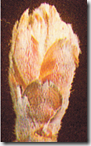 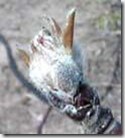 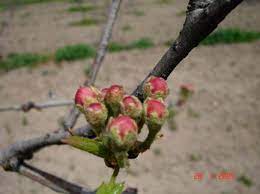 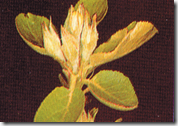 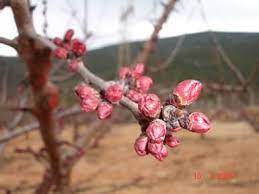 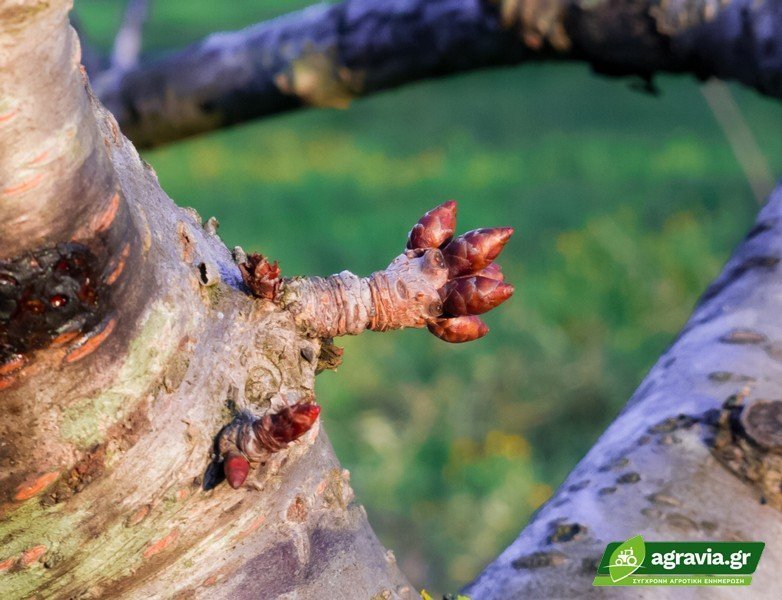 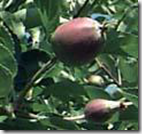 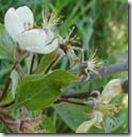 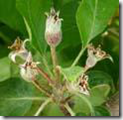 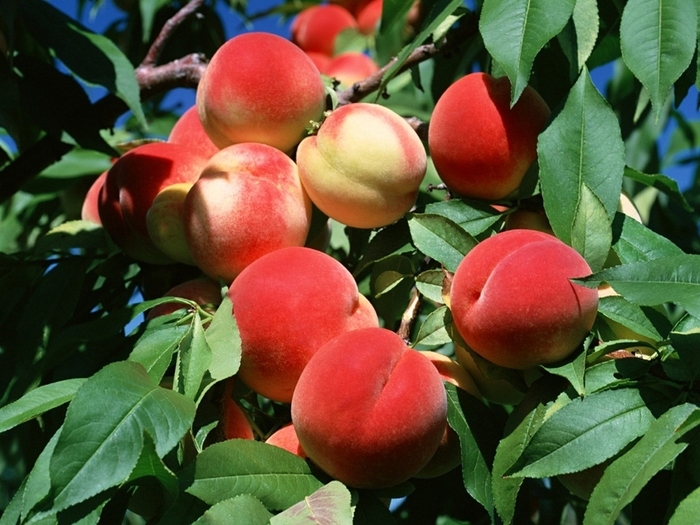 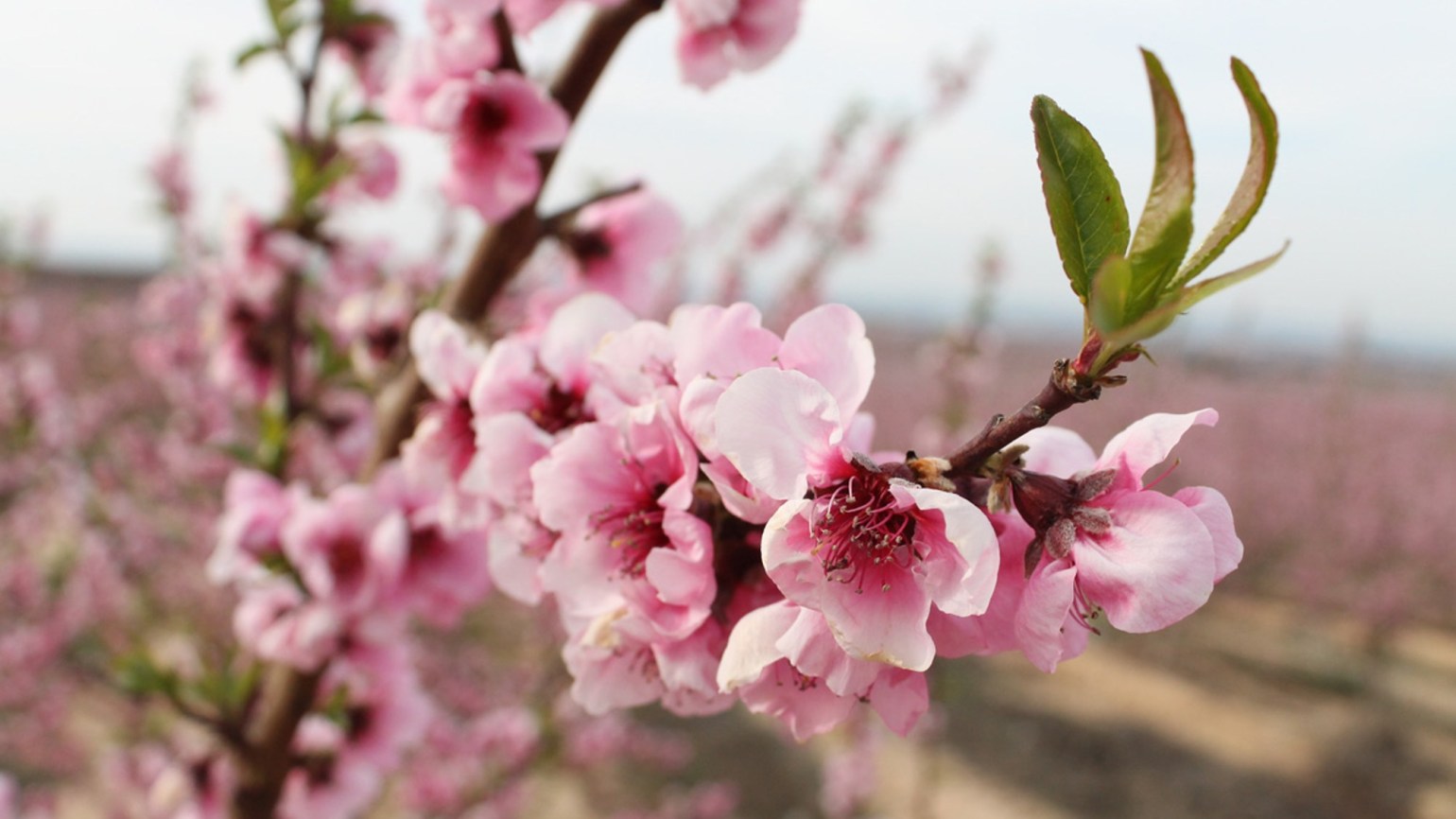 Κύκλος Καλλιέργειας Ροδάκινου
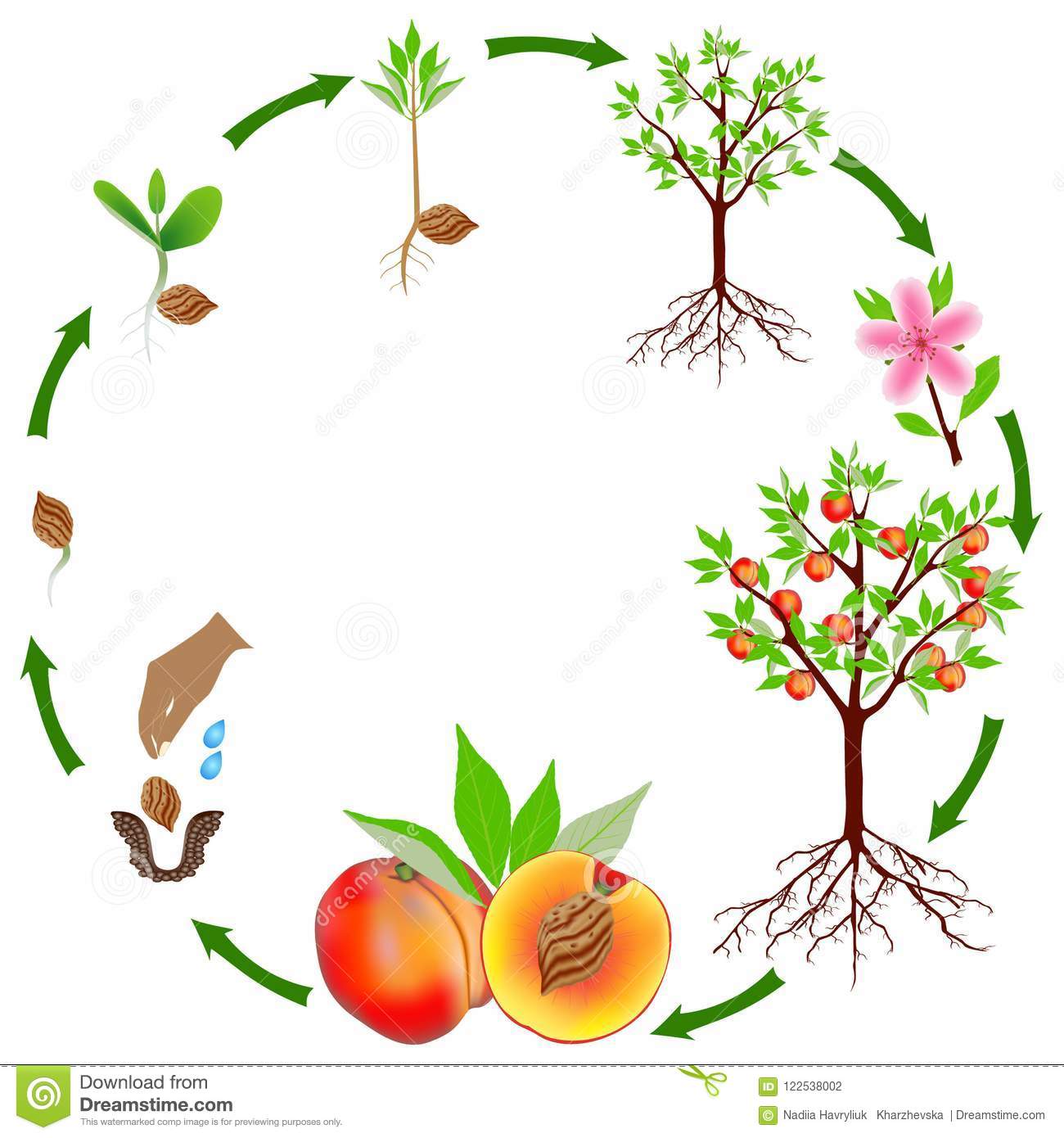 Ποικιλίες Ροδάκινων
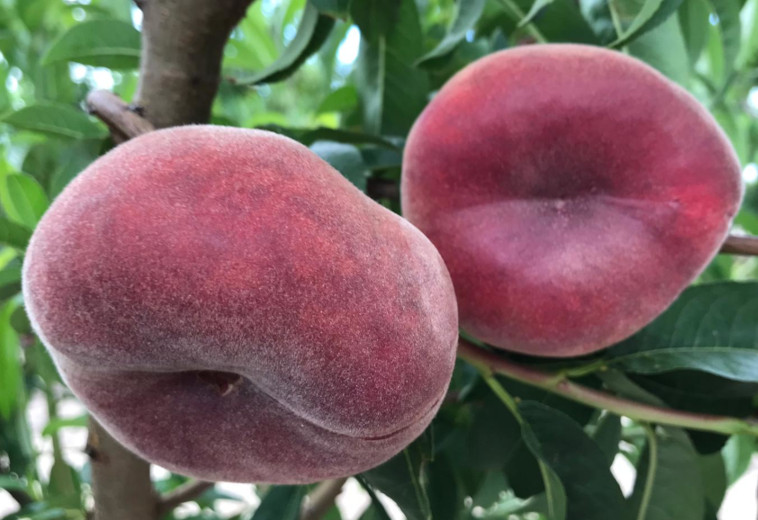 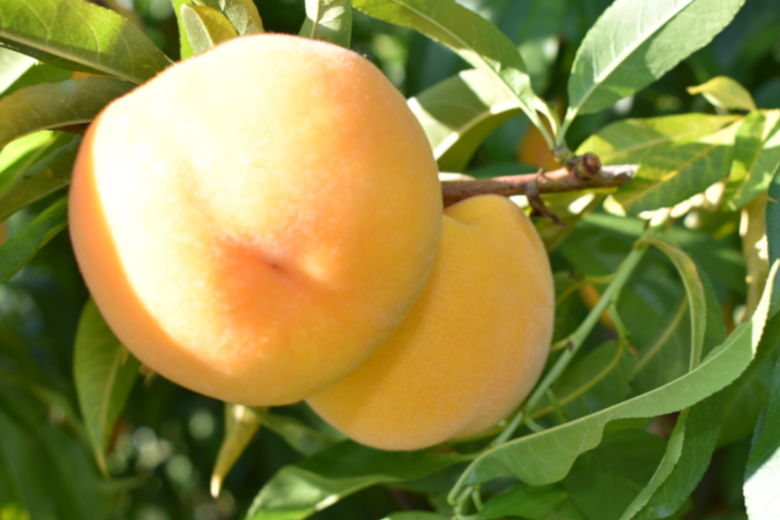 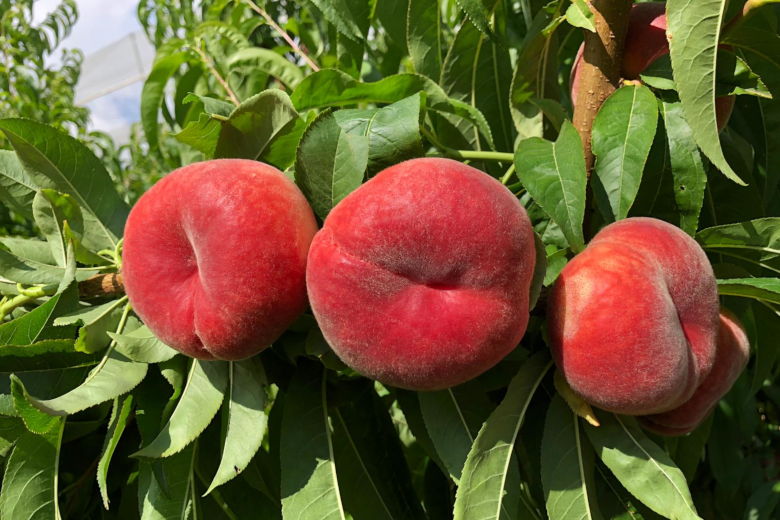 Μπάμπυλον
Μιραμπέλ
Ζόντιακ
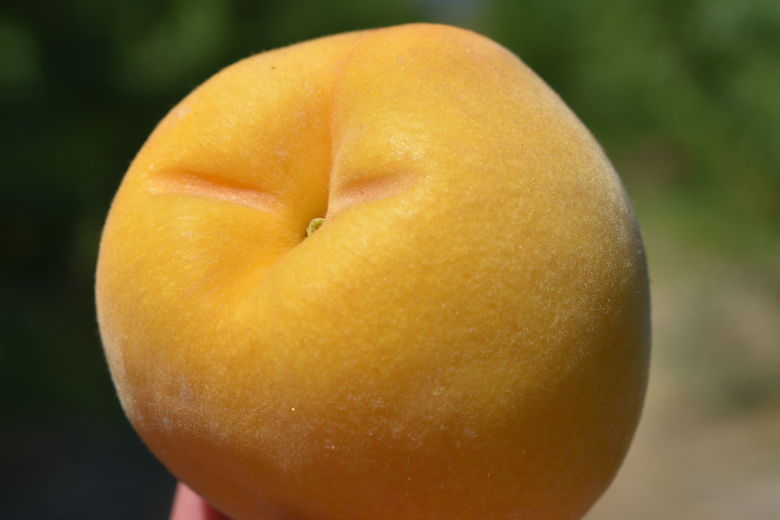 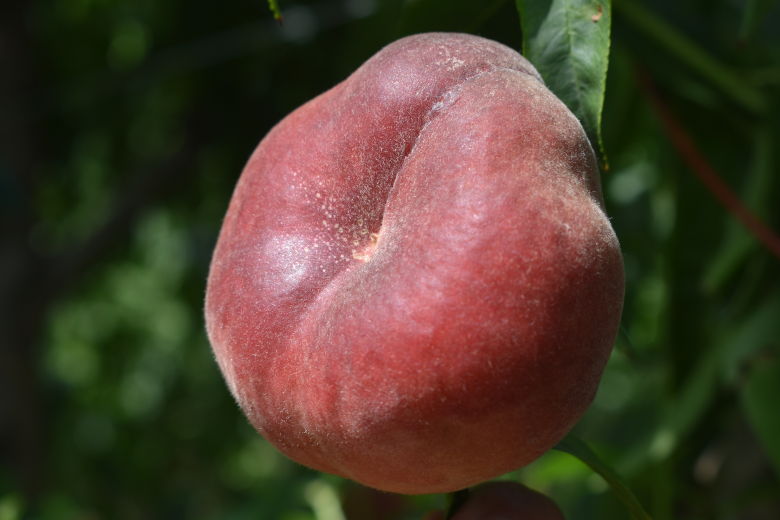 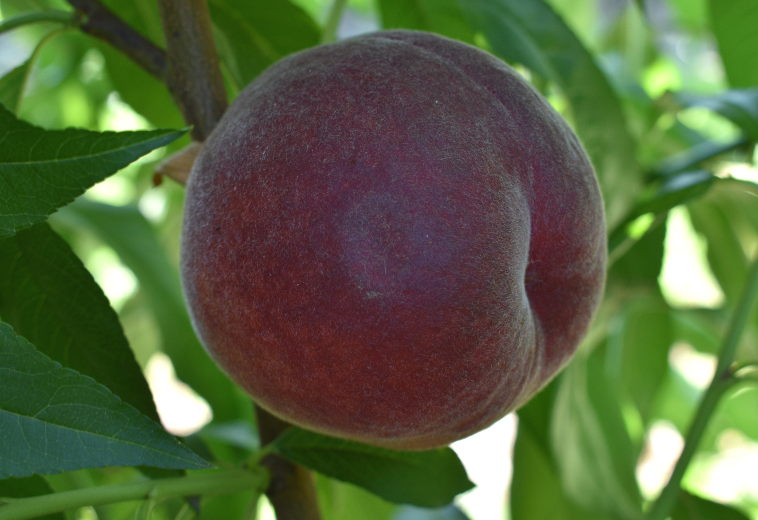 Φαρμπέλ
Μπρίτνευ Λέιν
Πλατιμπέλ
02
Τα ροδάκινα στην Ελλάδα
Η Ελληνική Οικονομία
Η παραγωγή και η διακίνηση ροδάκινων αποτελεί έναν από τους δυναμικότερους τομείς της σύγχρονης ελληνικής γεωργίας. Η Ελλάδα κατέχει την 5η θέση στην παγκόσμια παραγωγή ροδάκινων, ενώ ταυτόχρονα είναι η χώρα με τη μεγαλύτερη παραγωγή συμπύρηνων (βιομηχανικών) ροδάκινων. Η σημαντικότερη επέκταση της καλλιέργειας της ροδακινιάς και παραγωγή ροδάκινων εμφανίζεται στην Ελλάδα κατά τη δεκαετία του 1960,  οπότε αρχίζουν επίσης,  οι συστηματικές εξαγωγές των ελληνικών ροδάκινων κυρίως προς τις χώρες της Ευρώπης.
Η Εγχώρια Παραγωγή
Στην Ελλάδα καλλιεργείται συστηματικά στην Ημαθία, την Πέλλα, την Πιερία, την Κοζάνη, και τη Λάρισα. Το 80% της συνολικής παραγωγής γίνεται σε τρεις μόλις νομούς, Ημαθία, Πέλλα και Πιερία. Πρωτοπόρος ωστόσο νομός στην καλλιέργεια ροδάκινων είναι ο νομός Ημαθίας. Τα ροδάκινα Νάουσας μάλιστα αποτελούν Προϊόν Ονομασίας Προέλευσης (Π.Ο.Π.) και είναι ευρύτατα γνωστά σε όλη την Ευρώπη.
Ανθισμένες Ροδακινιές
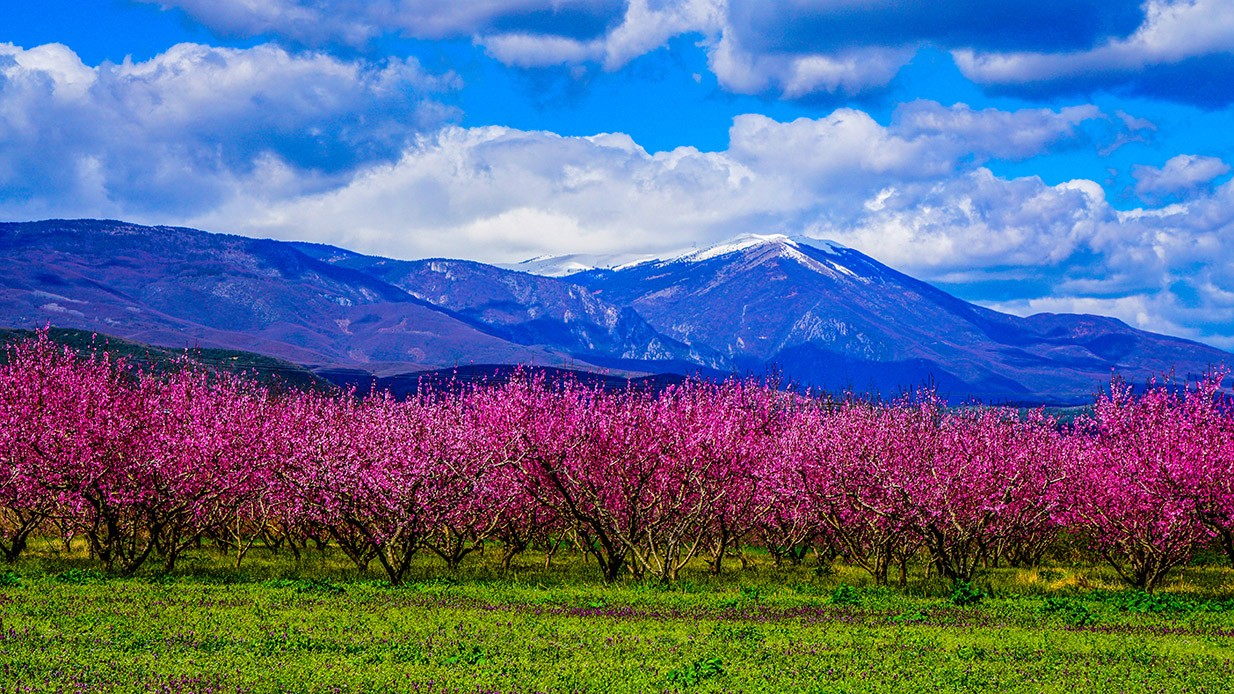 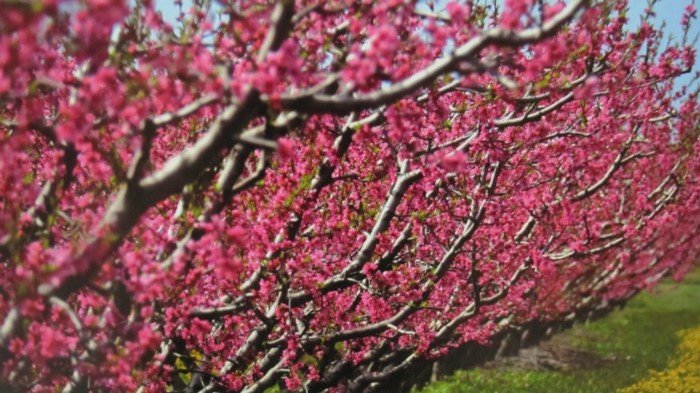 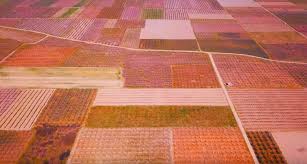 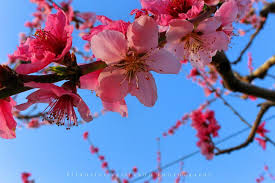 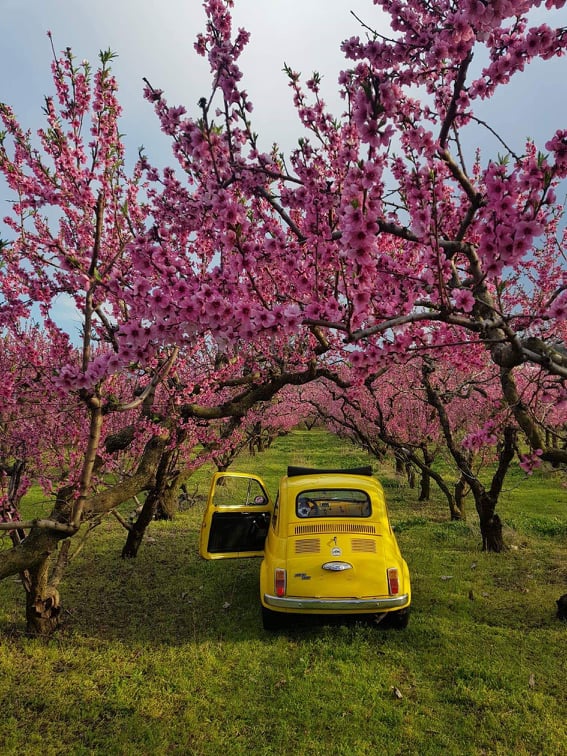 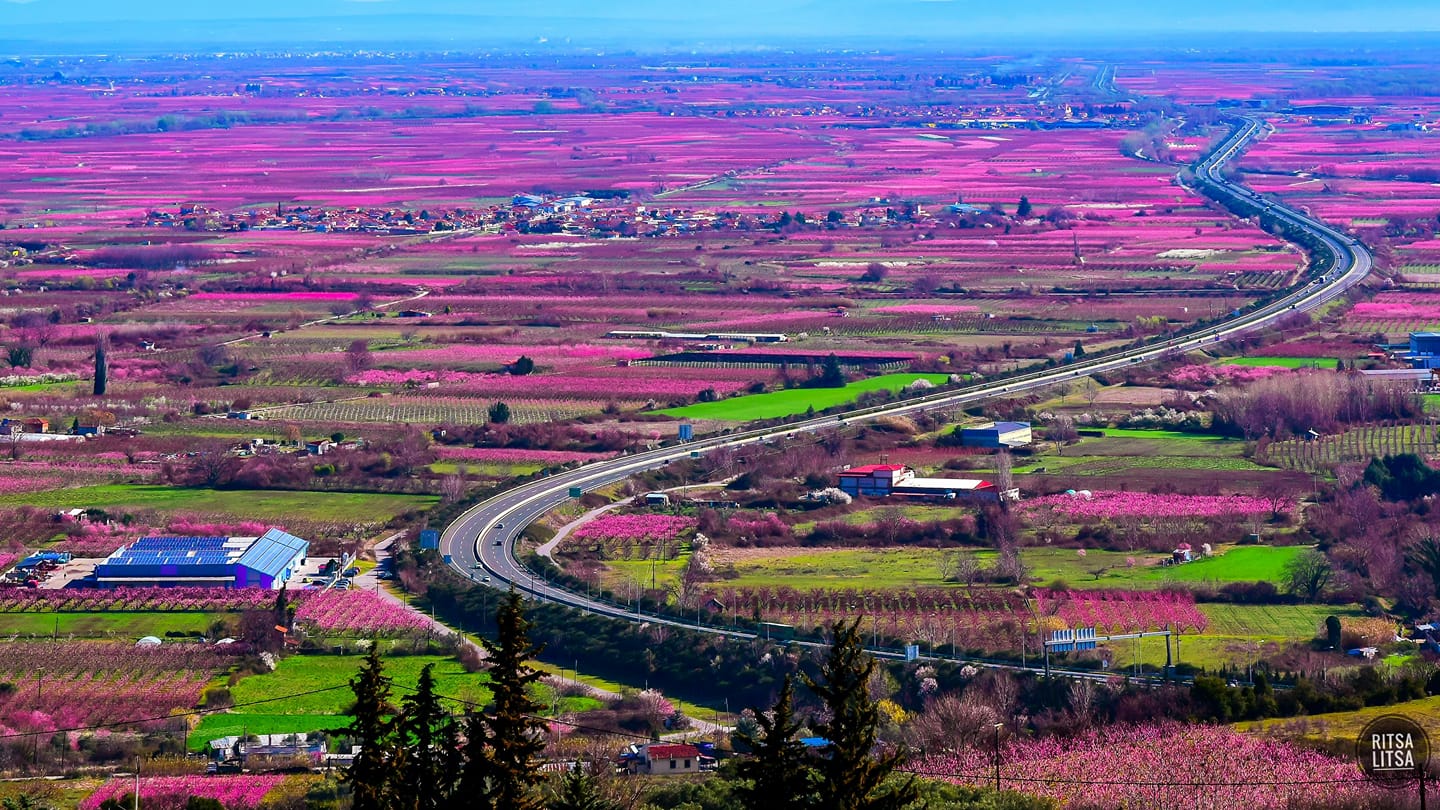 ΠΗΓΕΣ
https://tsoumanis-ioannis.blogspot.com/2013/02/blog-post_12.html
https://el.wikipedia.org/wiki/Ροδακινιά
https://http://www.gaiapedia.gr/gaiapedia/index.php/%CE%A1%CE%BF%CE%B4%CE%B1%CE%BA%CE%B9%CE%BD%CE%B9%CE%AC
https://www.meteofarm.gr/καλλιέργειες/ροδάκινο
https://www.agrotypos.gr/kalliergeies/pyrinokarpakalliergeies/rodakina-kai-nektarinia-provlepseis-gia-tin-paragogi-tou-2019
https://www.ypaithros.gr/eurostat-yperdinami-stin-paragogi-frouton-kai-lahanikon-i-ellada/?cli_action=1619806440.3
https://www.ypaithros.gr/frouta-laxanika-polytimi-aspida-prostasias-ygeias-pou-xreiazetai-stiriksi/
https://www.tovima.gr/2014/09/09/science/poy-pws-kai-pote-dimioyrgithike-to-rodakino/
http://ikee.lib.auth.gr/record/135524/files/GRI-2014-13495.pdf
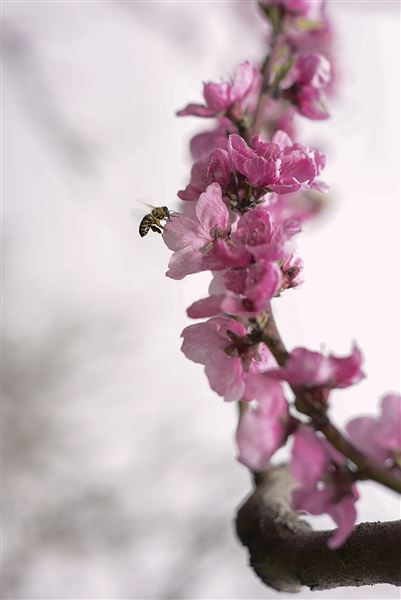 ΕΥΧΑΡΙΣΤΩ
…για τον χρόνο και την προσοχή σας!